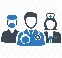 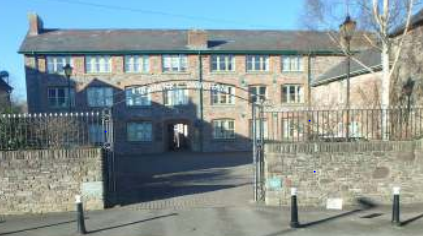 February 2025  – Activity Data     
Brecon Medical Group Practice
1671
Digital requests from patients
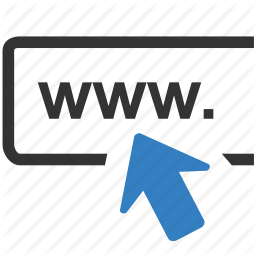 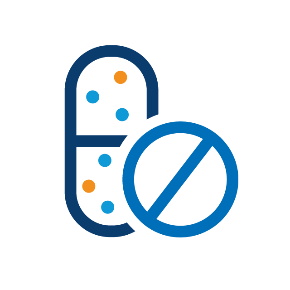 31505
Items issued via prescription
1159
Patient Referrals
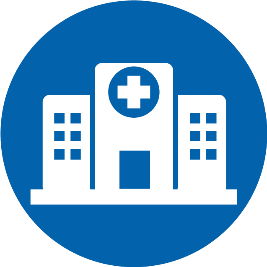 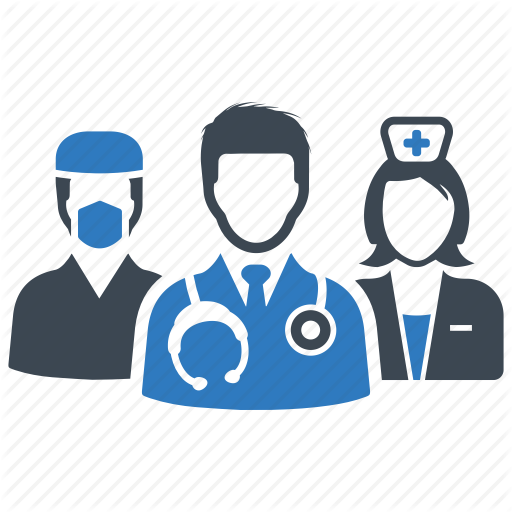 7263
Clinical Contacts
159
DNA Appointments
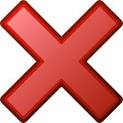 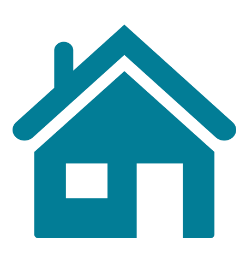 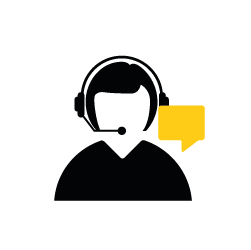 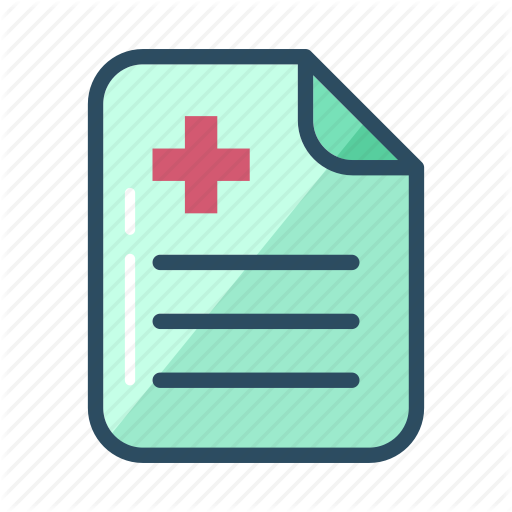 1591
Text messages sent
232
Medical Certificates
Issued
14954
Calls into the practice
Please visit our Practice website for more help and support with healthcare needs: www.breconmedicalgroup.co.uk